Benedizione di M. Ausiliatrice
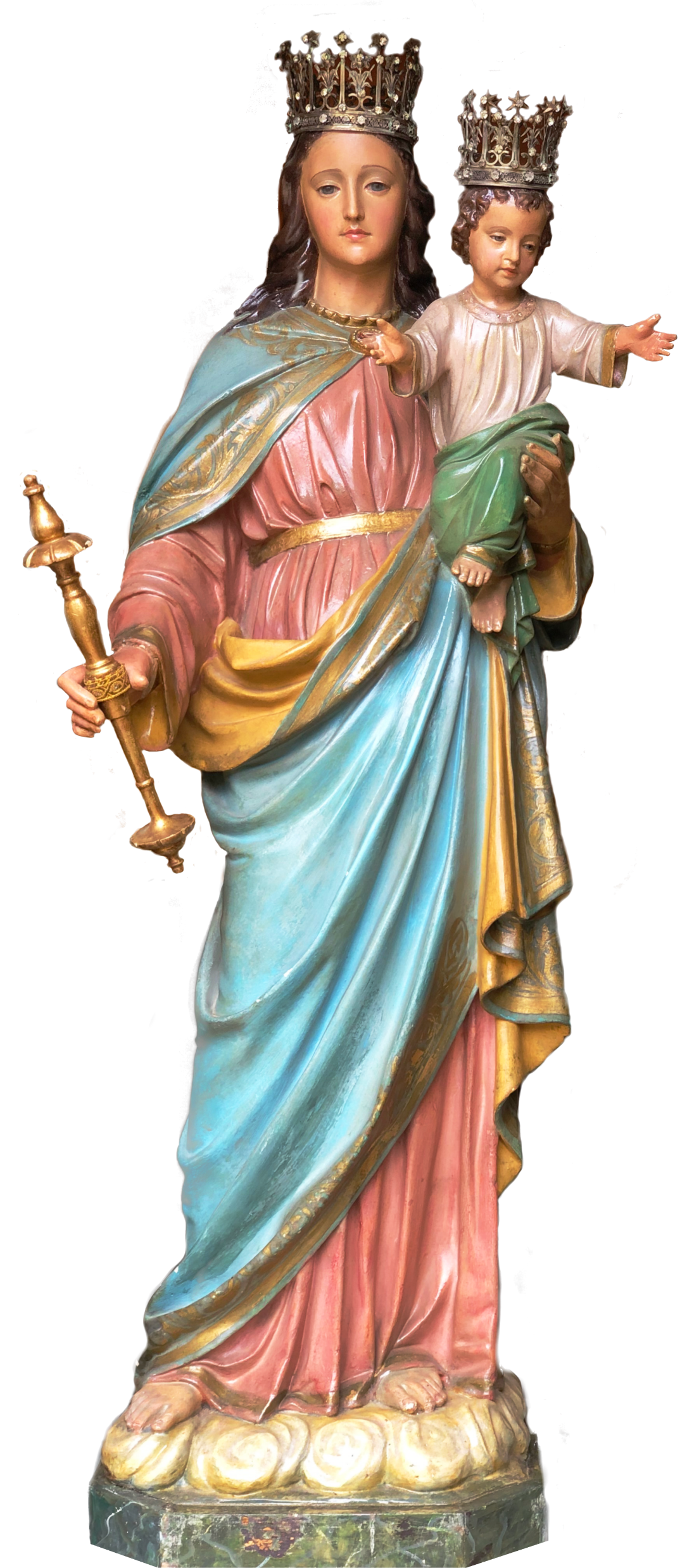 G: 	Il nostro aiuto è nel nome del Signore.
	A: 	Egli ha fatto cielo e terra.
	Tutti:	Ave Maria,..
		Sotto la tua protezione cerchiamo rifugio, santa Madre di Dio: non disprezzare le suppliche di noi che siamo nella prova; e liberaci da ogni pericolo, o sempre Vergine gloriosa e benedetta.
	G: 	Maria aiuto dei cristiani.
	A: 	Prega per noi.
	G: 	Signore ascolta la mia preghiera.
	A: 	E il mio grido giunga a te.
	G: 	Il Signore sia con voi.
	A: 	E con il tuo spirito.
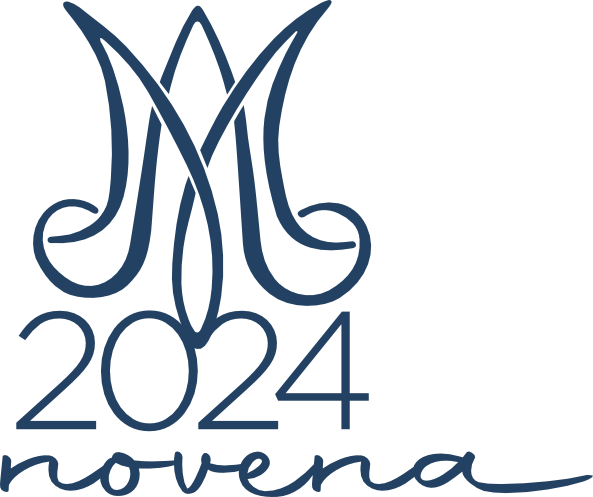 Preghiamo.
		O Dio, onnipotente ed eterno, che per opera dello Spirito Santo hai preparato il corpo e l'anima della gloriosa Vergine e Madre Maria, perché divenisse una degna abitazione per il tuo Figlio: concedi a noi, che ci rallegriamo per il suo ricordo, di essere liberati, per sua intercessione, dai mali presenti e dalla morte eterna. Per Cristo nostro Signore. Amen.
	La benedizione di Dio onnipotente, Padre e Figlio e Spirito Santo discenda su di voi e con voi rimanga sempre. Amen.
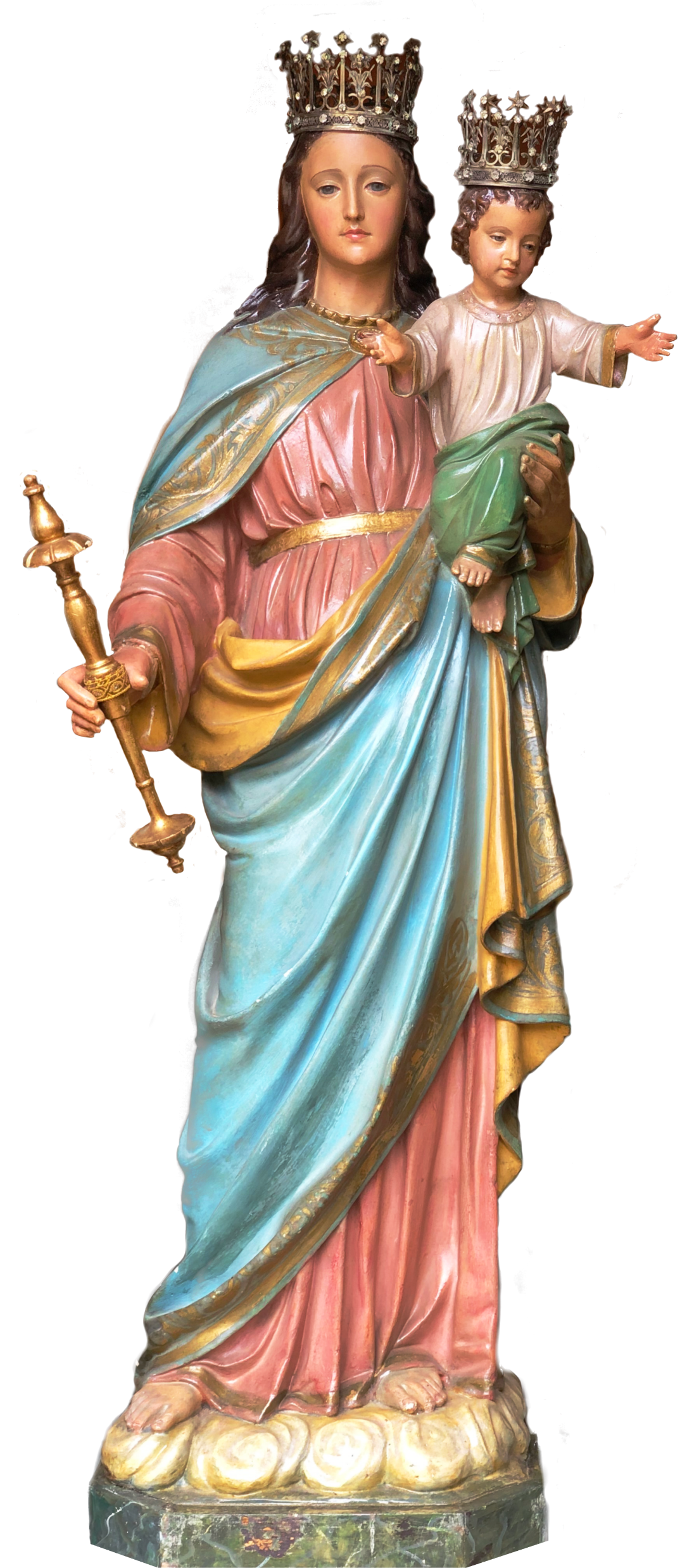 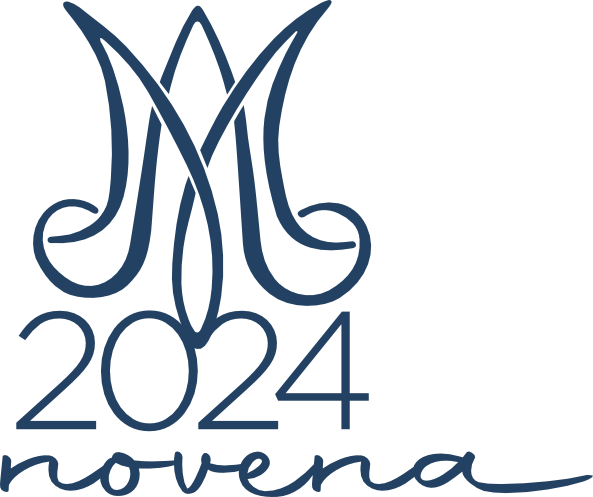